4 Corner Debate
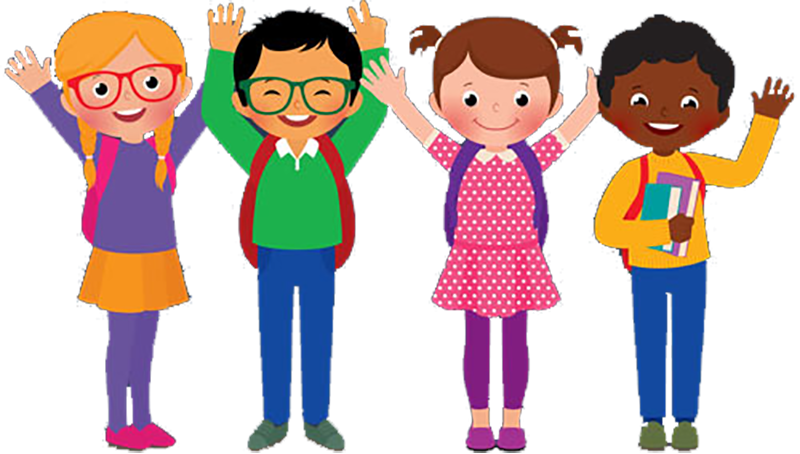 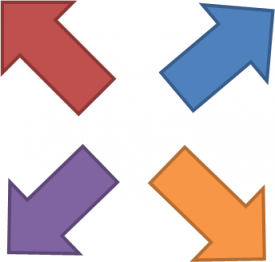 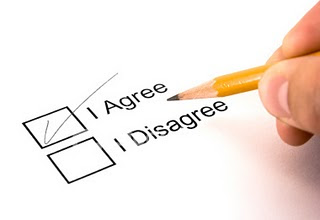 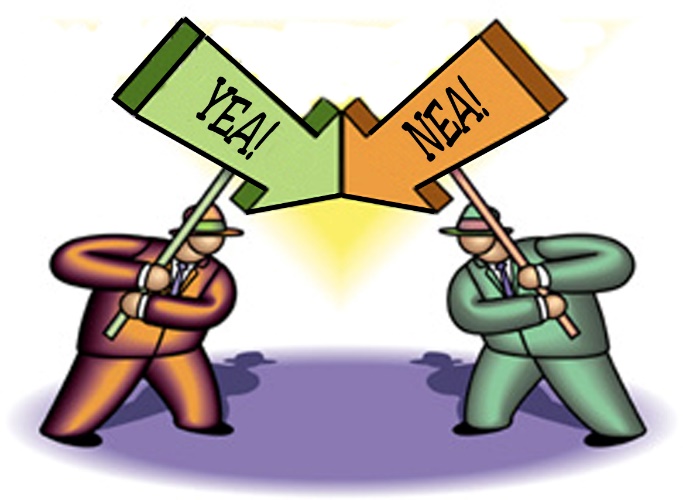 4 Corner DebateI. B., A. T. L.’s
Thinking skills
Social “         “
Communication “      “
Collaboration “     “
Self-management “     “
4 Corner DebateObjectives
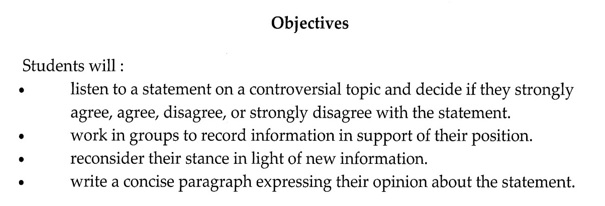 4 Corner DebateTextbook Concepts Previously Studied
Debate classification is …
informal
2.Skills gained from this exercise are …
Collaboration
Inquiry
4 Corner Debate - Textbook Concepts Previously Studied, cont.
c.Listening
d.Presenting
e.Professionalism
f. Reading
g.Respect
h.Speaking
4 Corner DebateSupplies Required Today
Pencil / pen
Index card – supplied by Mr. Katz
4 Corner DebateAssessment Specifics
1 grade for equal participation.
“             “ for turning in your index card w/discussion bullet-point notes.
“             “ for submission of
a 5-sentence response stating your position on the issue.
4 Corner DebatePossible Discussion Topics?
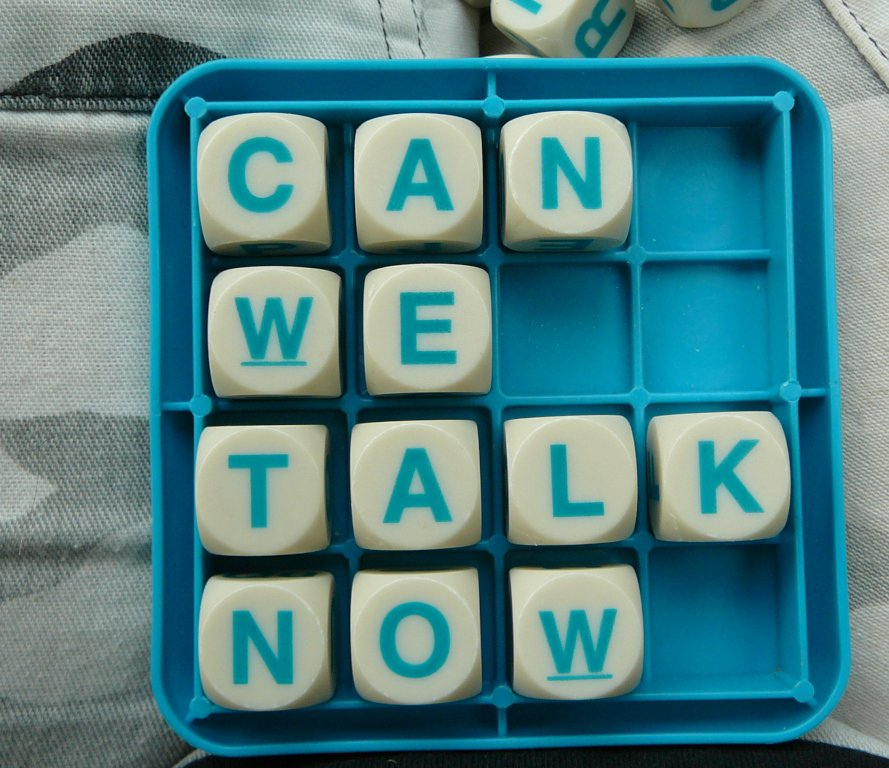 4 Corner DebateYour Argument
4 Corner DebateFormat / Task
1.Move to the corner of the room where you collaborate with fellow scholars who have similar views of the topic in question:
Strongly agree
Agree
Disagree
Strongly disagree
4 Corner Debate - Format / Task, cont.
2.Construct an argument to be presented to the three other groups.
3.One representative from each group speaks as to their group’s position.
4.Students listen to the other group’s arguments, and decide as to if they desire to another group if they are persuaded to do so.
4 Corner Debate What was the most important debate concept implemented during this exercise?
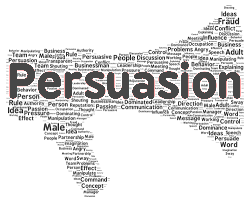 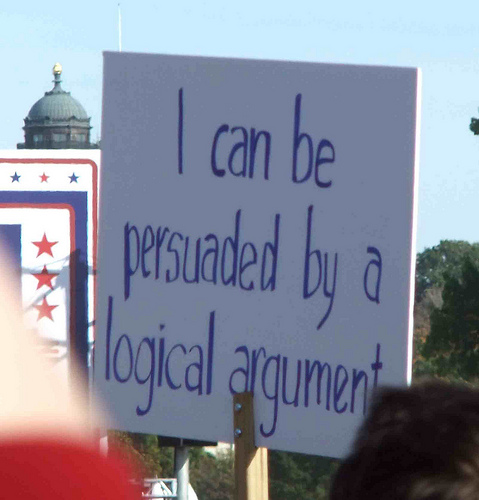